ГАУСО АО «СВОБОДНЕНСКИЙ СПЕЦИАЛЬНЫЙ (КОРРЕКЦИОННЫЙ) ДЕТСКИЙ ДОМ»
Говорите правильно, берегите 
РУССКИЙ ЯЗЫК
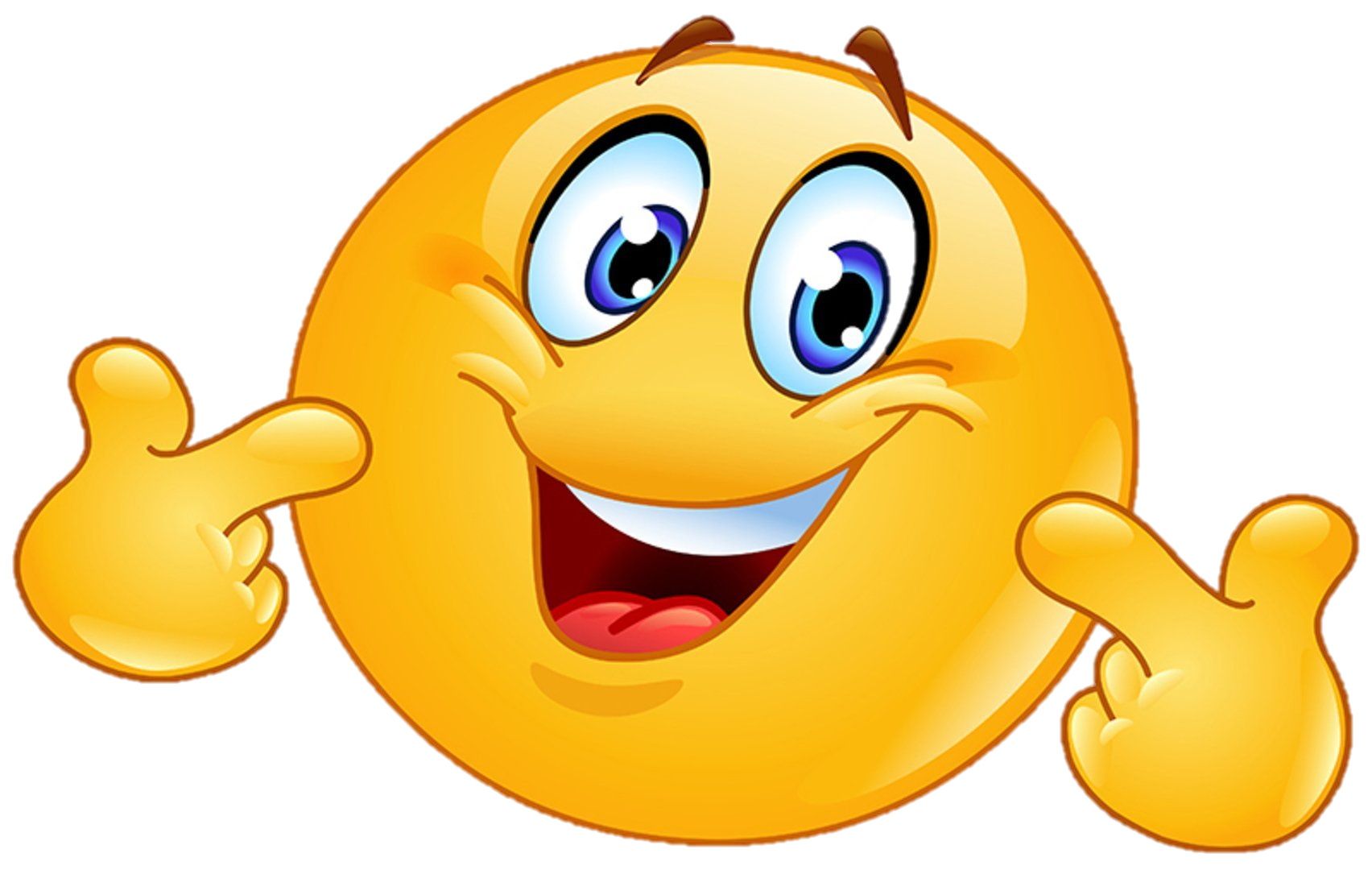 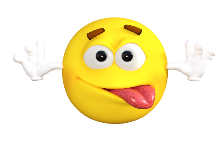 ЖАРГОН ПОДРОСТКОВ – темный лес для педагогов
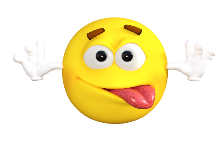 ЖАРГОН ПОДРОСТКОВ – темный лес для педагогов
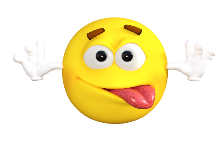 ЖАРГОН ПОДРОСТКОВ – темный лес для педагогов
Спасибо 
за внимание!
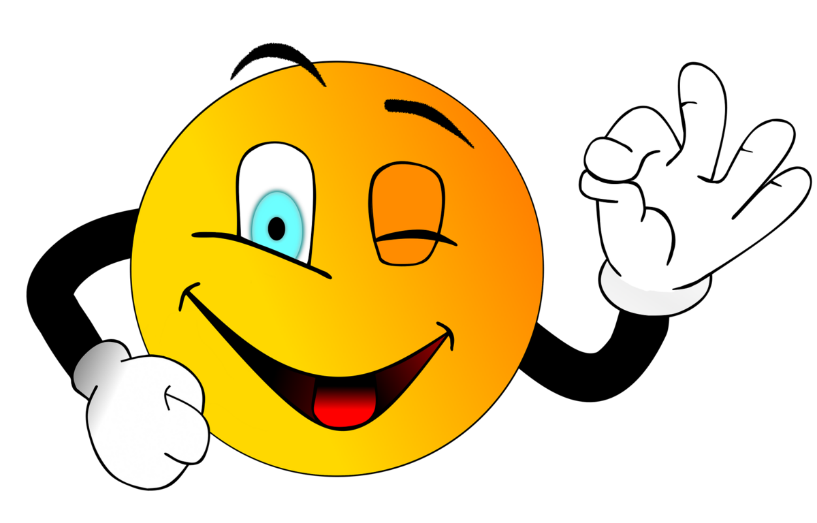